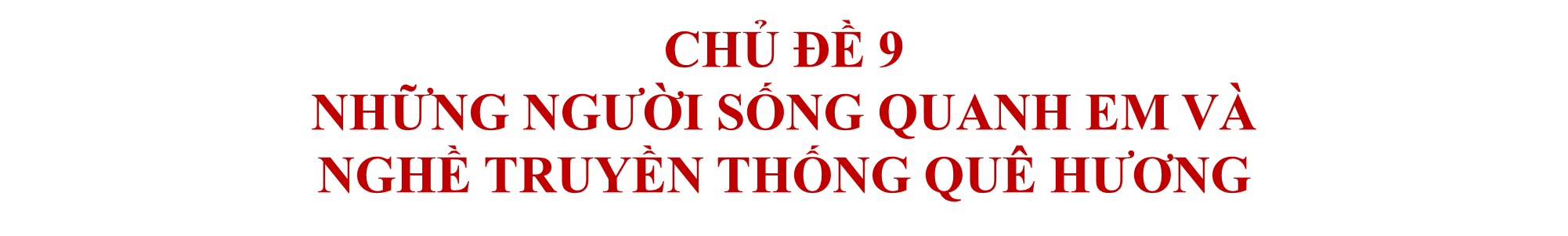 SINH HOẠT LỚP
CHỦ ĐỀ 9
NHỮNG NGƯỜI SỐNG QUANH EM VÀ 
NGHỀ TRUYỀN THỐNG QUÊ HƯƠNG
(TUẦN 34)
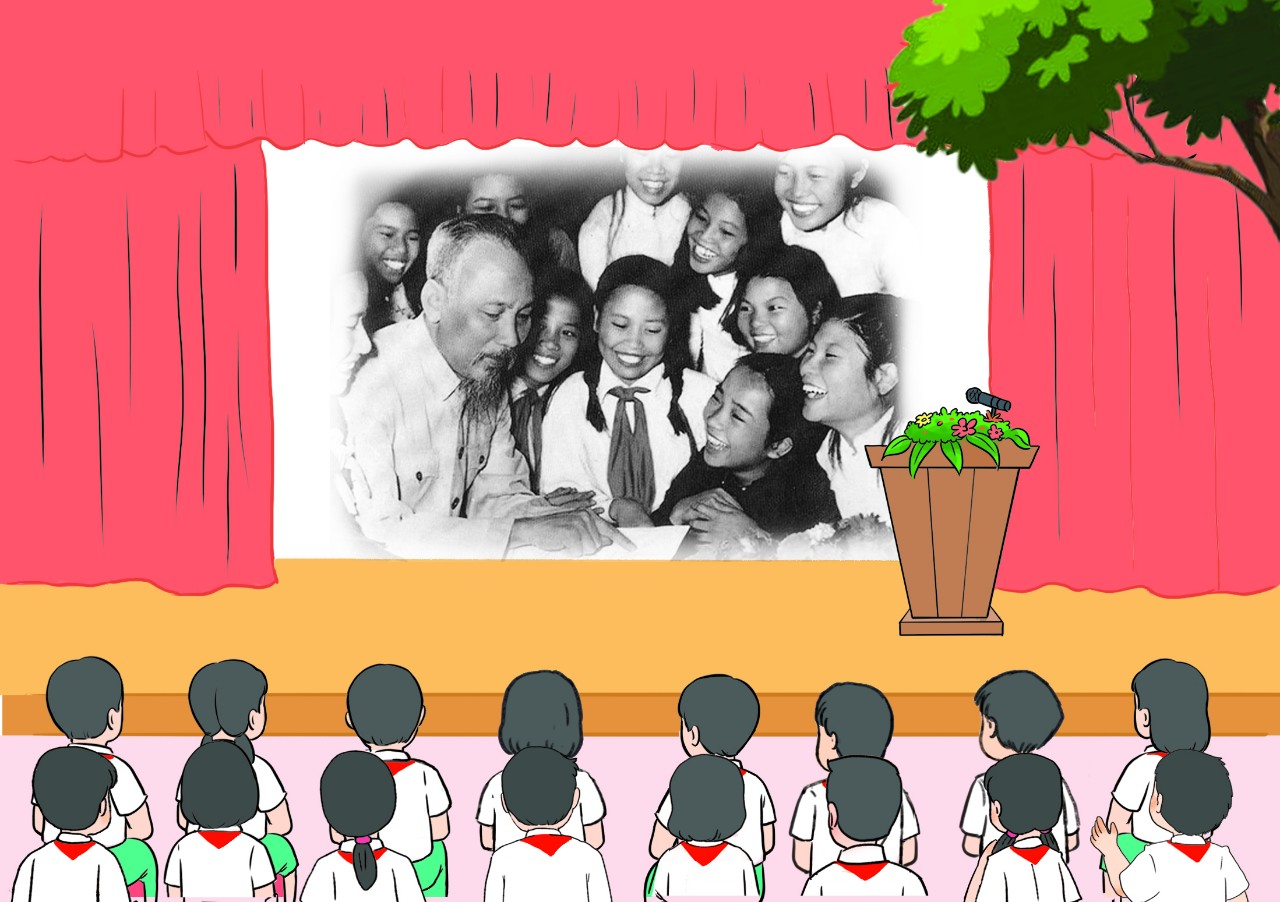 Hoạt động 1: Tổng kết hoạt động tuần 34 và 
phương hướng hoạt động tuần 35
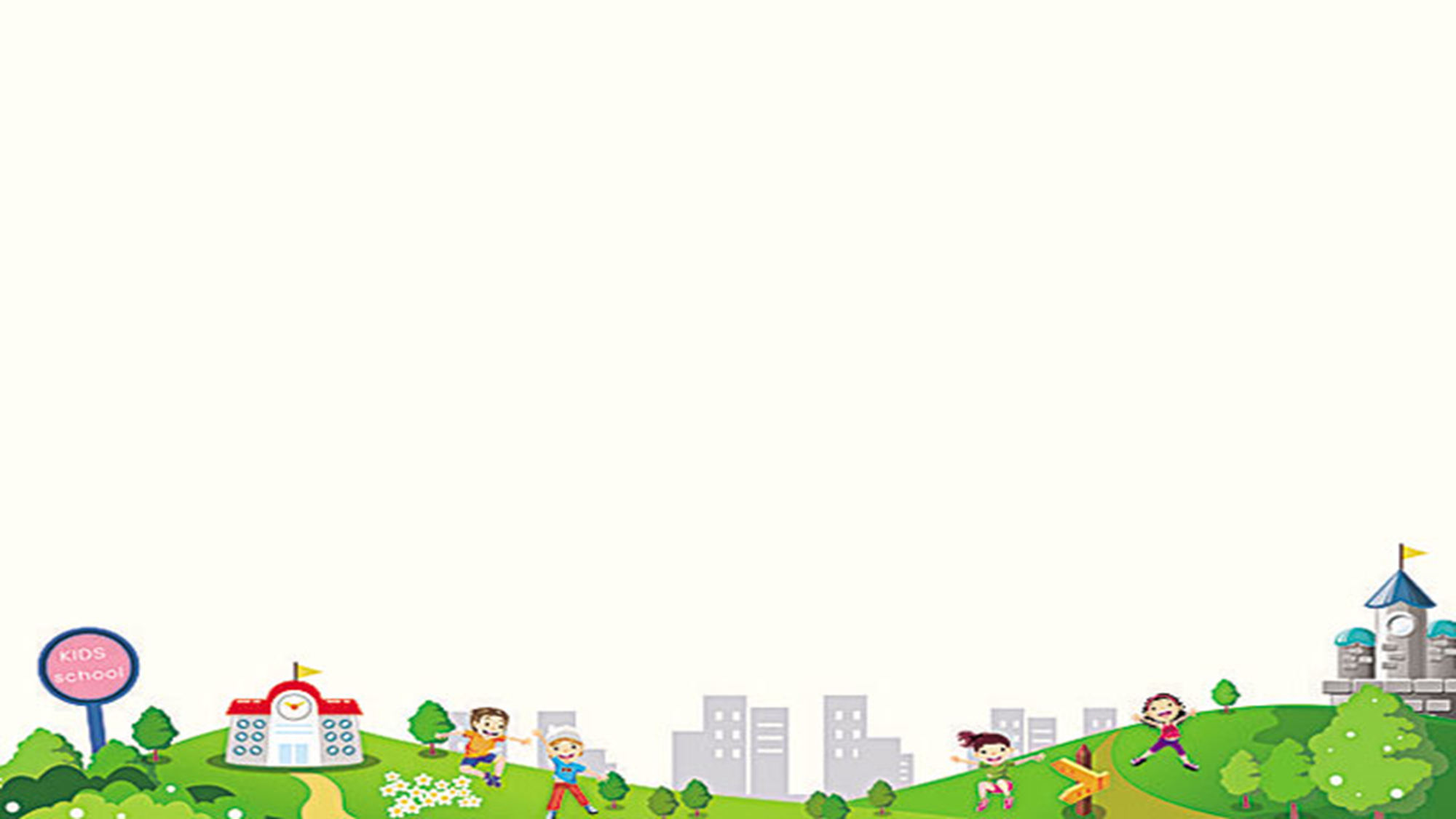 Hoạt động 1: Tổng kết hoạt động tuần 34 và phương hướng hoạt động tuần 35
a. Sơ kết tuần 35
- Từng tổ báo cáo 
- Lớp trưởng tập hợp ý kiến tình hình hoạt động của tổ, lớp trong tuần 4.
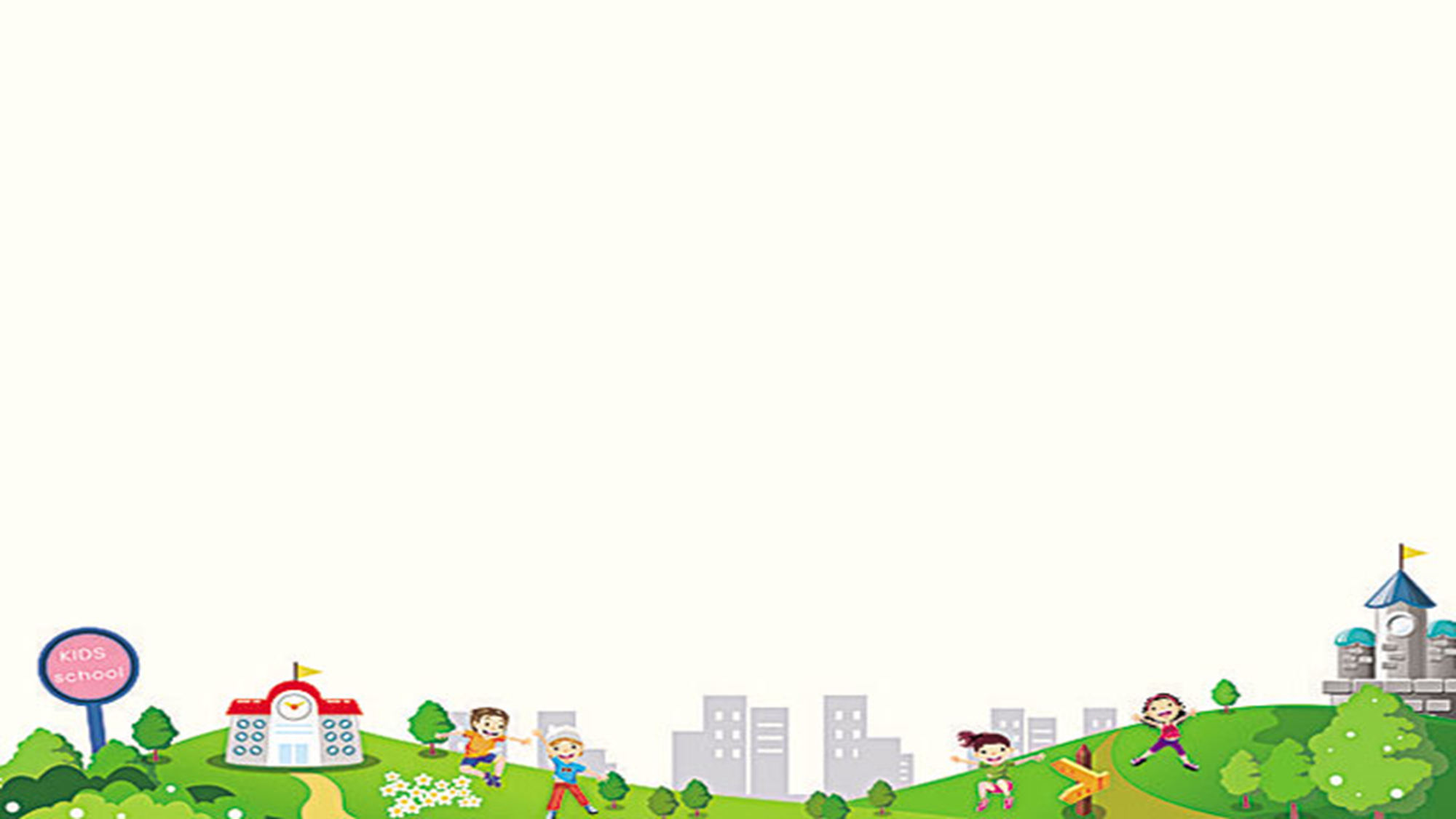 Hoạt động 1: Tổng kết hoạt động tuần 34 và phương hướng hoạt động tuần 35
b. Phương án tuần 35
- Tiếp tục ổn định, duy trì nền nếp quy định.
- Tiếp tục thực hiện tốt các nội quy của nhà trường đề ra.
- Tích cực học tập để nâng cao chất lượng. 
- Tiếp tục duy trì các hoạt động: thể dục, vệ sinh trường, lớp xanh, sạch, đẹp và cả ý thức nói lời hay, làm việc tốt ....
- Thực hiện các hoạt động khác theo phân công
Hoạt động 2: 
Truyền thông về nghề truyền thống ở địa phương
Hoạt động 2: Truyền thông về nghề truyền thống ở địa phương
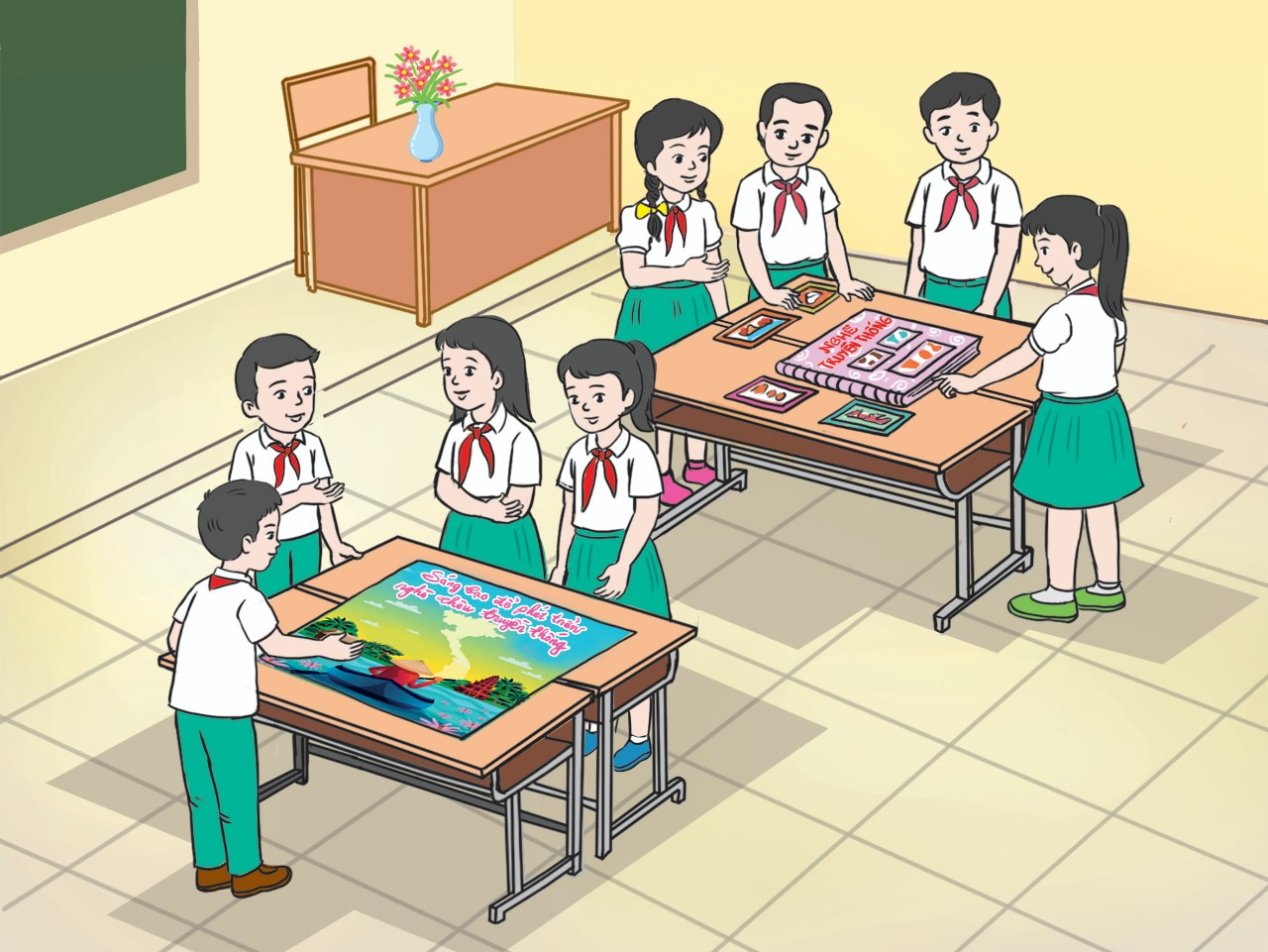 1. Sắp xếp sản phẩm truyền thông vào khu vực trưng bày.
2. Truyền thông về nghề truyền thống ở địa phương theo sản phẩm đã thiết kế.
3. Bình chọn cho nhóm có sản phẩm truyền thông ấn tượng nhất
TỔNG KẾT/ CAM KẾT 
CHẤP HÀNH
ĐÁNH GIÁ